Nagyhegyes
Riport a polgármesterasszonnyal 
(riportalany: Bajusz Istvánné)
1. kérdés
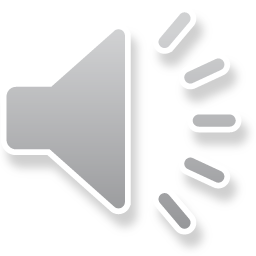 Honnan kapta a nevét Nagyhegyes, hiszen nincs is itt hegy?
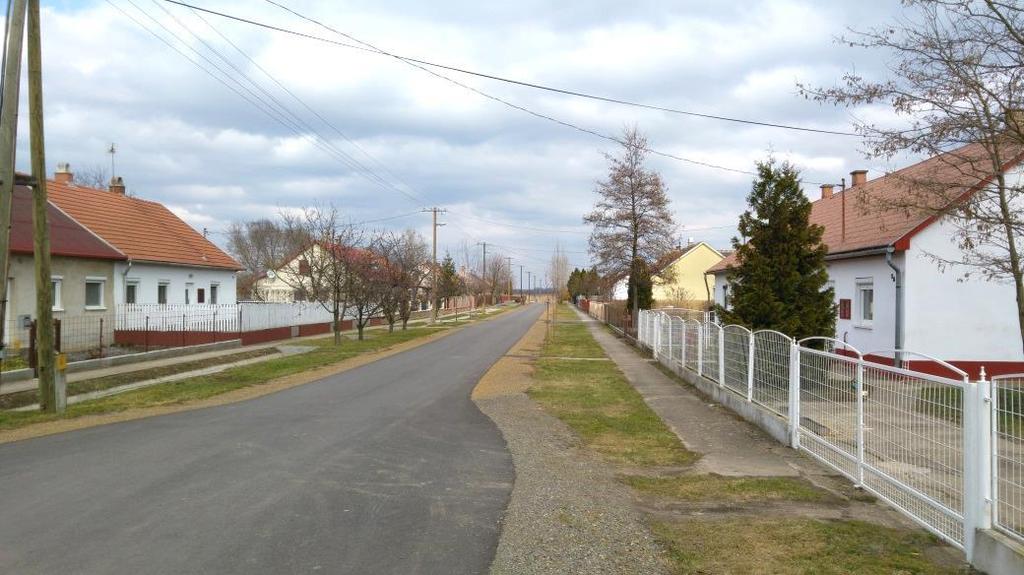 2. kérdés
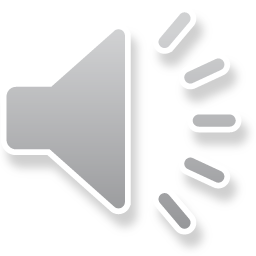 Hányan laknak a településen?
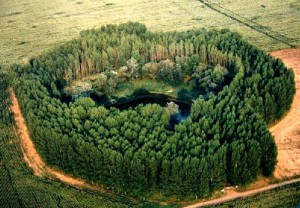 3. kérdés
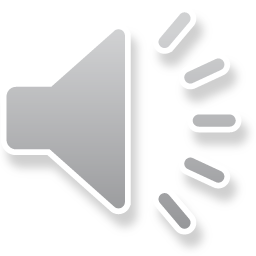 Igaz- e hogy Nagyhegyes alatt ugyanolyan termálvíz van mint Hajdúszoboszlón ? Tervezünk-e fürdőt Nagyhegyesre?
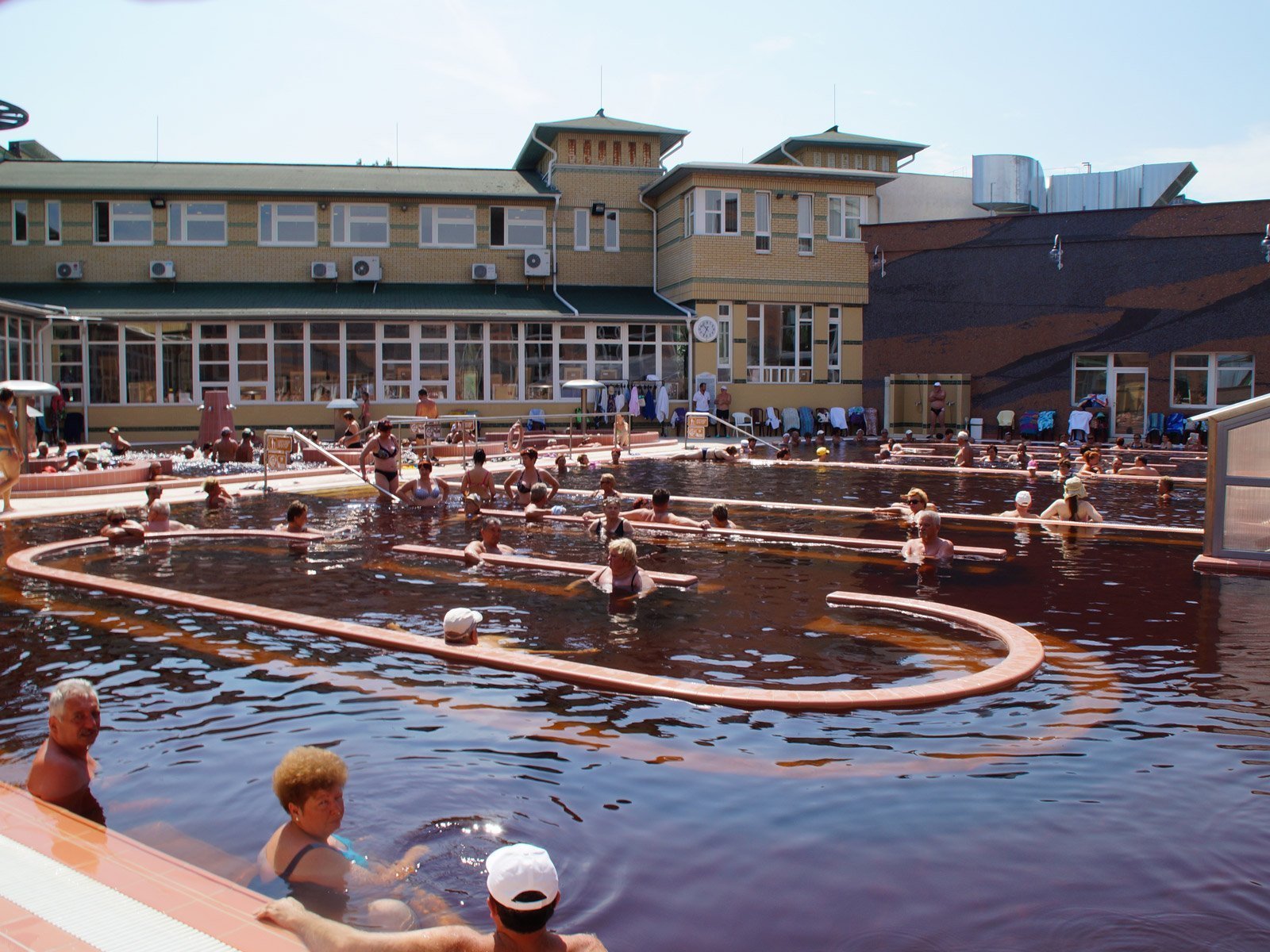 4. kérdés
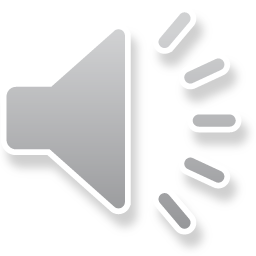 Mi a kiserdei szabadidőpark története? Terveznek Nagyhegyesre Skate – parkot ?Ez egy gördeszkás ,görkorcsolyás, biciklis ügyességi pálya?
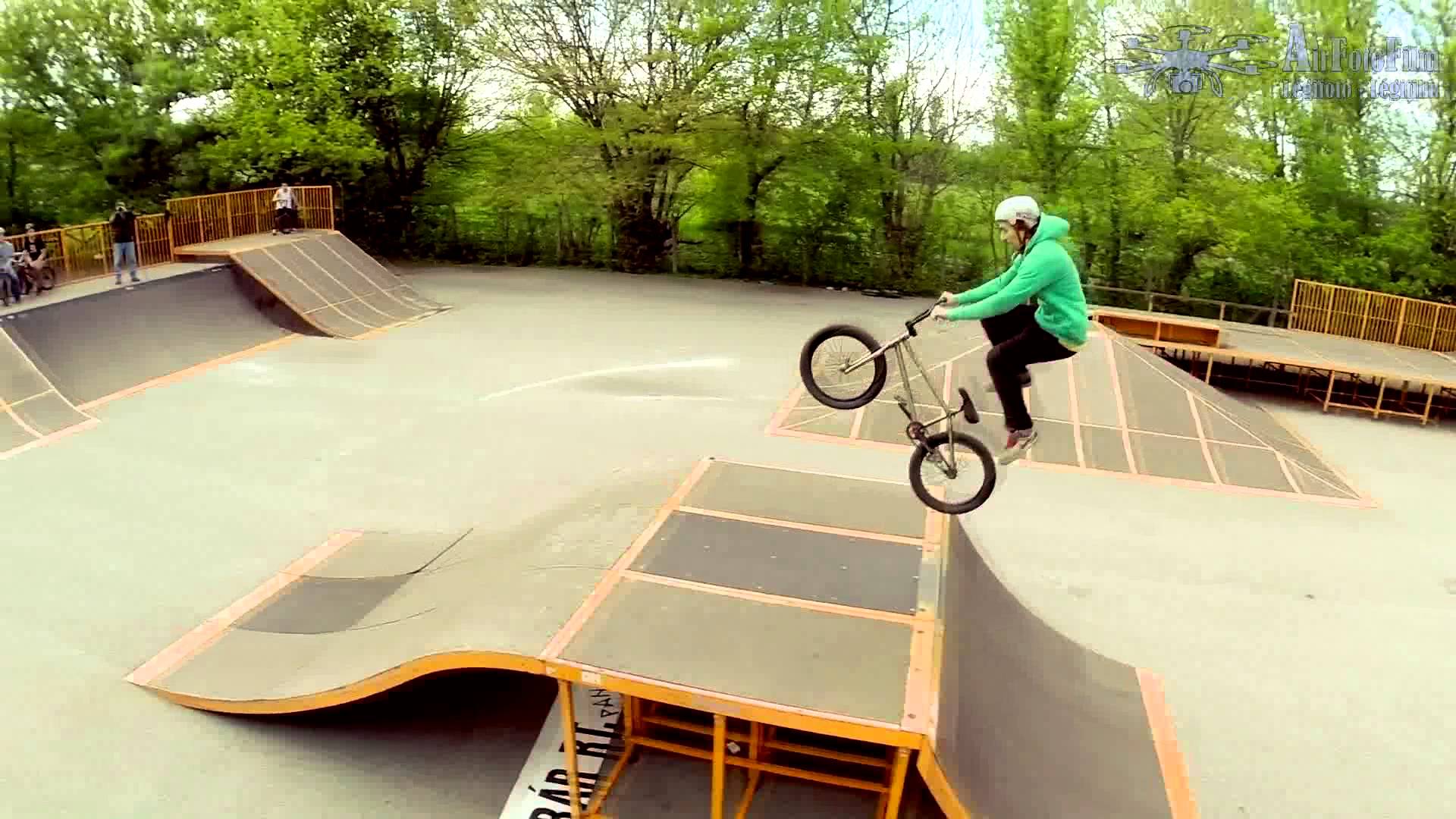 5. kérdés
Milyen fejlesztési tervei vannak az önkormányzatnak?
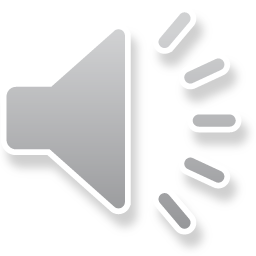 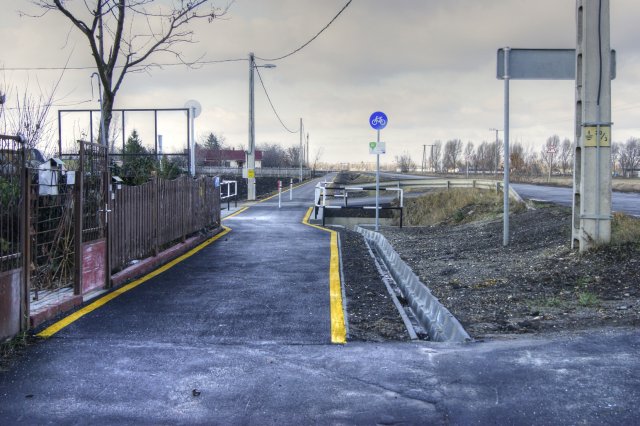